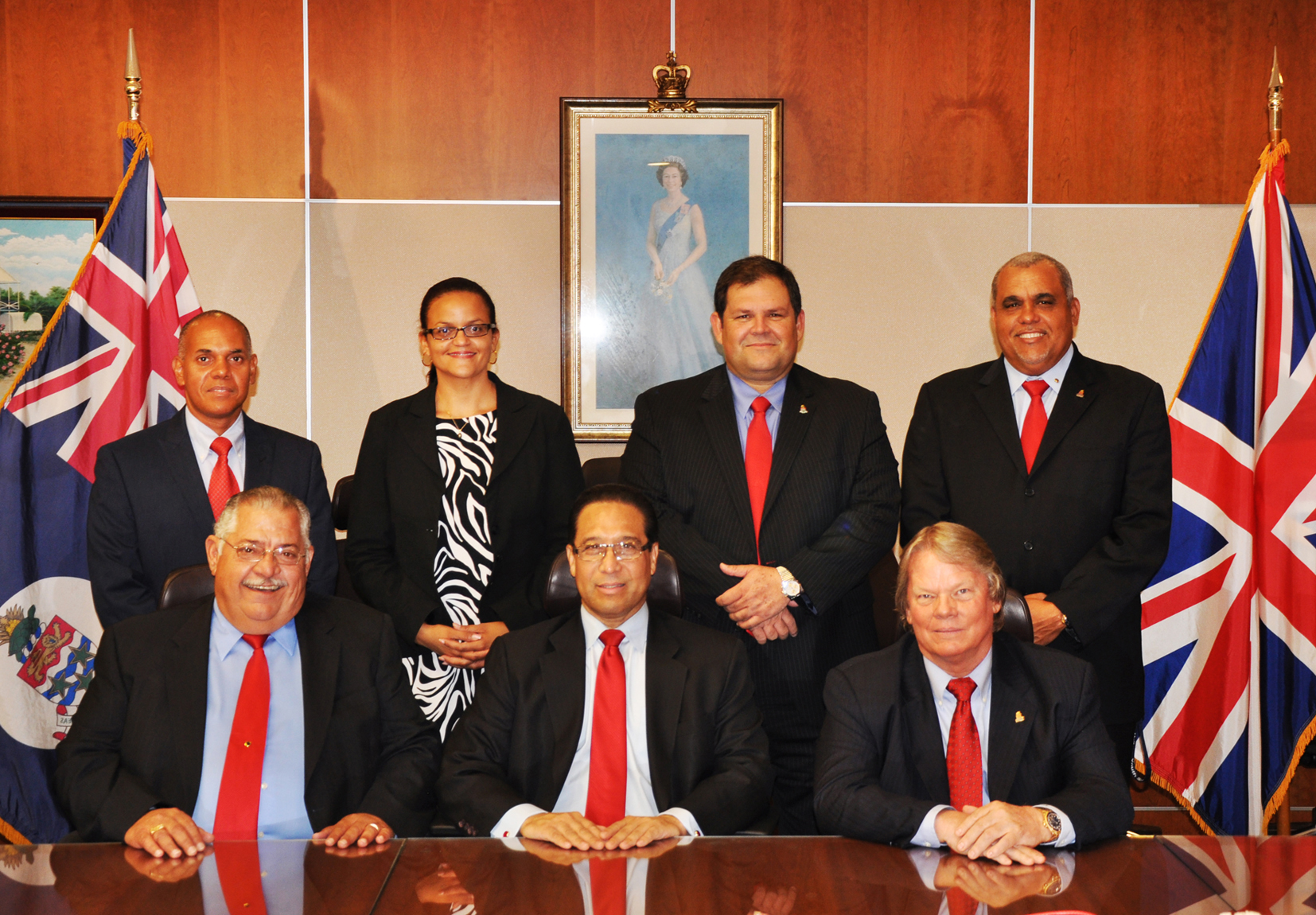 IMMIGRATION POLICY REFORM: PHASE ONE
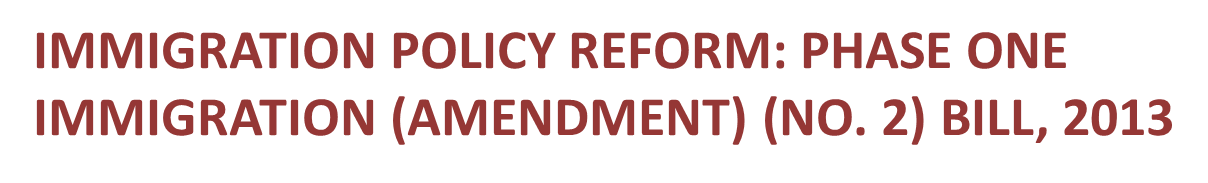 IMMIGRATION POLICY REFORM: PHASE ONEIMMIGRATION (AMENDMENT) (NO. 2) BILL, 2013
Term Limits
•	Increase the length of time that a person may remain in the Islands on a work permit from seven to nine years.
•	The break in stay required at the expiry of the term limit before any further work permits may be granted will remain at one year.
IMMIGRATION POLICY REFORM: PHASE ONEIMMIGRATION (AMENDMENT) (NO. 2) BILL, 2013
Work Permits

To discourage abuse of the work permit system it will no longer be possible to work by operation of law beyond the date of refusal of an application for a work permit where the worker had previously been working by operation law on the basis of having held a Temporary Work Permit. This change addresses the practice of employers using the simpler temporary work permit application process, where there is no requirement to advertise the position, as a means to take on an employee and then continue to employ them during a lengthy appeal process even though the application for a full work permit is refused on the basis that there is a Caymanian available.

It will now be an offence, carrying a fine of up to $20,000 in the first instance, for an employer to fail to disclose to the Immigration Department when making an application for a work permit that a Caymanian, a spouse of Caymanian or a permanent resident has applied for the position. 

The Chief Immigration Officer and persons designated by her will now be allowed to process all types of work permit application, including those where a Caymanian has applied for the position.
IMMIGRATION POLICY REFORM: PHASE ONEIMMIGRATION (AMENDMENT) (NO. 2) BILL, 2013
Permanent Residence

Any person who has resided in the Islands for eight years, will be allowed to apply for permanent residence (as the Law presently allows) provided they do so within one year from becoming eligible after eight years. 

Any person who has been in the Islands for nine years already when the Law comes into effect will have ninety days in which to apply for permanent residence. They will be allowed to continue working until the application is decided (including any subsequent appeal).

In order to improve processing times the Chief Immigration Officer and persons designated by her will be authorized to process applications for permanent residence

Current holders of a Term Limit Exemption Permit, a Certificate of Specialist Caregivers and holders of a work permit granted on the basis of being married to a person whose term limit has not yet expired or whose spouse is a Government employee will also be able to apply for permanent residence (reversing the current position where time spent in the Islands under one of those categories does not count towards the eight year eligibility requirement).
IMMIGRATION POLICY REFORM: PHASE ONEIMMIGRATION (AMENDMENT) (NO. 2) BILL, 2013
Permanent Residence – Continued

To address the problem of permanent residence fees not being paid on time, or at all, it will now be required that all fees must be paid at the time of making the application for permanent residence. This includes the application fee, issue fee, fees in respect to dependants and the annual fee in respect of the first year. 

The fee to make an application for permanent residence is being increased to $1,000.

Permanent residents will in future be required to submit an annual declaration in respect to their investments, employment and other factors. Failure to comply with this requirement will be an offence. 

If a permanent resident is selling property that was listed in his permanent residence application for the purpose of buying an alternative property he will be required to complete the purchase within 180 days and he must notify the Board or the Chief Immigration Officer of the details of the new property.

A permanent resident also must inform the Board or the Chief Immigration Officer if there is any change to his employment circumstances, for example that he has been employed by a new employer, or has been terminated, promoted, demoted or re-designated. Failure to comply with this requirement is an offence.
IMMIGRATION POLICY REFORM: PHASE ONEIMMIGRATION (AMENDMENT) (NO. 2) BILL, 2013
Permanent Residence – Continued

The right of a dependent child of a permanent resident to reside in the Islands will now cease at the age of eighteen unless their parent applies to have their Residency & Employment Rights Certificate varied to reflect the fact that the child is in full time tertiary education. It will also be an offence if a Residence & Employment Rights Certificate has been varied but the dependent child is not in fact pursuing full time tertiary education.

New grounds for the revocation of permanent residence are being introduced where the holder 
Is delinquent in respect to payment of his annual fee
Is working in an occupation that is not authorized in his Certificate
Fails to make the required annual declaration.

Persons who have applied for permanent residence will no longer be able to work by operation of law in the period between making the application and its determination or the outcome of a subsequent appeal to the Immigration Appeals Tribunal. Instead, the person will apply to the Chief Immigration Officer for permission to continue working. This change of process will allow for the permission to be varied during this period if necessary to reflect a change in circumstance with respect to the applicant, for example the need to add or remove a dependant.
IMMIGRATION POLICY REFORM: PHASE ONEIMMIGRATION (AMENDMENT) (NO. 2) BILL, 2013
Permanent Residence Points System

The Permanent Residence Points System has been reformulated to ensure that future permanent residents are selected in line with the Government’s current and future economic, social and cultural objectives. 

New system will be more comprehensive but will also be much more transparent, to the extent that prospective applicants will be able to self-assess their likelihood of success using an online platform.

The spouse of a Caymanian will no longer receive 40 points in the Points System

The current additional points for a class of Cuban nationals who were given permission to live in the work in the Islands in the nineteen nineties on the basis of a close Caymanian family connection is being discontinued in one hundred and eighty days from the date that the new Permanent Residence Points System comes into effect. Such persons will therefore have to apply for permanent residence during this period if they wish to avail of the additional points.
IMMIGRATION POLICY REFORM: PHASE ONEIMMIGRATION (AMENDMENT) (NO. 2) BILL, 2013
Final Non-renewable work permits

The ability to have a final non-renewable work permit for one year after the refusal of a permanent residence application (or subsequent appeal) is being abolished. Persons will instead be given a period of 90 days in which to wrap up their affairs prior to departure.
IMMIGRATION POLICY REFORM: PHASE ONEIMMIGRATION (AMENDMENT) (NO. 2) BILL, 2013
Term Limit Exemption Permits

No new Term Limit Exemption Permits will be issued after 28 October 2013.

Current holders of a TLEP will be allowed to resume holding work permits in accordance with a nine year term limit.

Since there will be a very short length of time between the changes to the Law coming into effect and the expiry of all TLEPs on 28 October 2013 employers are being given until 9 December 2013 to make an application for the grant of a work permit in respect to a worker who currently holds a TLEP. This is also to ensure that employers have adequate time to advertise the position and make every effort to identify a Caymanian who is capable and available to fill the position. During this 45 day period the TLEP holder will be allowed to continue working for his employer. 

Time spent on a TLEP will count towards qualification for eligibility to apply for permanent residence.
IMMIGRATION POLICY REFORM: PHASE ONEIMMIGRATION (AMENDMENT) (NO. 2) BILL, 2013
Certificates for Specialist Caregivers

No new Certificates for Specialist Caregivers will be granted after the changes in the Law take effect. But any Certificates in effect at the time of the law changes will remain valid and may be renewed indefinitely.

Time spent on a Certificate for Specialist Caregivers will also count towards eligibility to apply for permanent residence (provided the person has not applied previously for permanent residence).

The holder of a Certificate for Specialist Caregivers could return to the work permit system if their nine year term limit has not expired, though if they do they could not hold a Certificate for Specialist Caregivers again.
IMMIGRATION POLICY REFORM: PHASE ONEIMMIGRATION (AMENDMENT) (NO. 2) BILL, 2013
Appeals

The appeals process set out in the law is being reformulated to allow faster determination of appeals, especially those that have been made to take advantage of a backlogged system.

There will now be a two-stage process: As part of a prescribed application process the appellant must first file grounds of appeal and there will be a hearing on those grounds. If the Tribunal accepts that grounds are made out, then there will be a rehearing of the appellant’s original application taking into account any change of circumstance. 

Appeals will now be entirely based on paper submissions and the appellant or his representative will not be allowed to be present at either the hearing on grounds or the rehearing of the application unless they are invited by the Tribunal.

An appeal may be struck out by the Tribunal where an appellant has failed to comply with any aspect of the application process or he has failed to make out grounds prior to, and without, the rehearing of the matter.

The Immigration Appeals Tribunal will have the ability to make an order for costs against an appellant in respect to a frivolous or vexatious appeal.  

The fee to lodge an appeal with the Immigration Appeals Tribunal is being increased to $1,000.
IMMIGRATION POLICY REFORM: PHASE ONEIMMIGRATION (AMENDMENT) (NO. 2) BILL, 2013
Next Steps

Phase two of the immigration reforms will focus on the work permit system, in particular the relationship between the granting of work permits and unemployment amongst Caymanians. Work on this is already underway and a committee will be making a preliminary report to Cabinet in October and a full report in April 2014.